Maths PowerPoint
WB 22.2.21
Friday
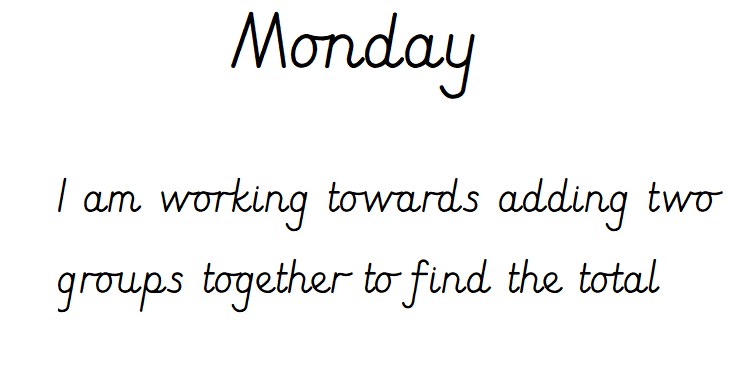 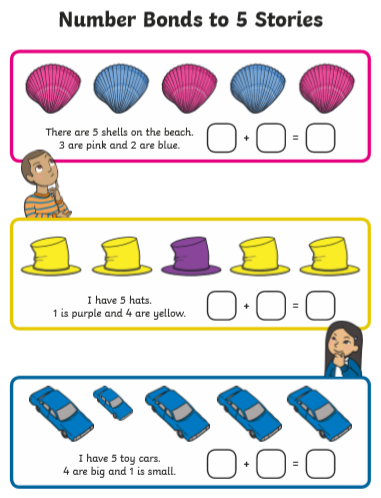 White rose starter
Can you work out the answer to these number bond stories?
White rose starter
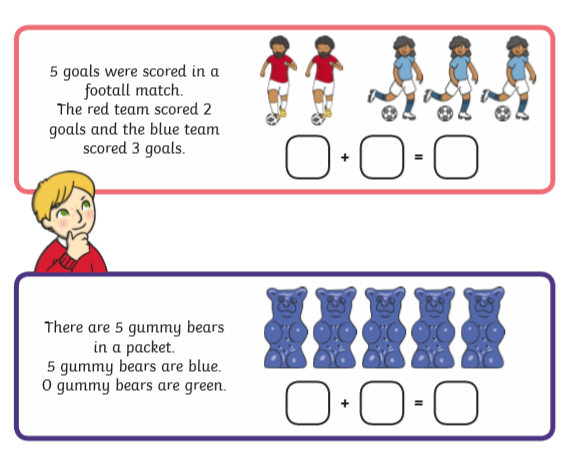 Can you work out the answer to these number bond stories?
Starter
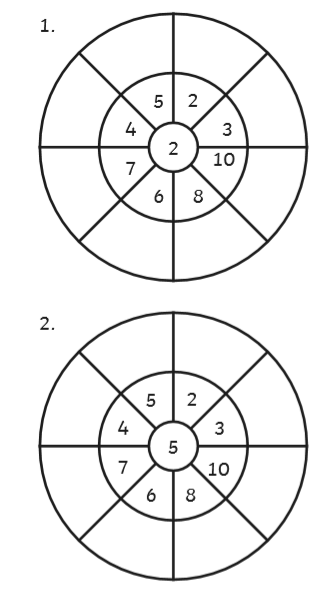 Use the 2, 5 and 10 times table knowledge you have gained this week to identify the numbers that you would find in these times tables. Some have been done for you.
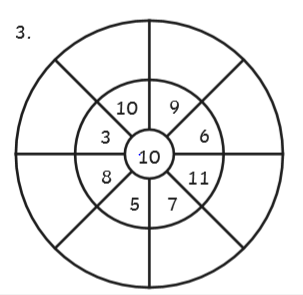 Main Input
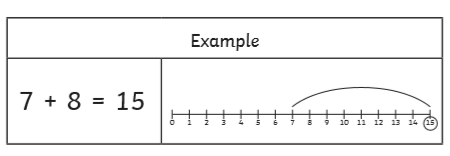 You can also use smaller steps to help you find the answer! 
See the next slides to help you…
6 + 5 =
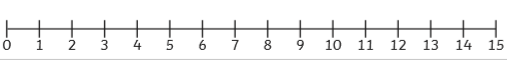 7 + 3 =
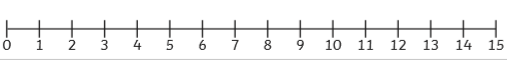 8 + 4 =
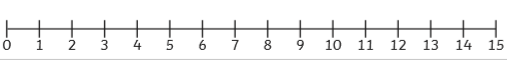 Main Activity
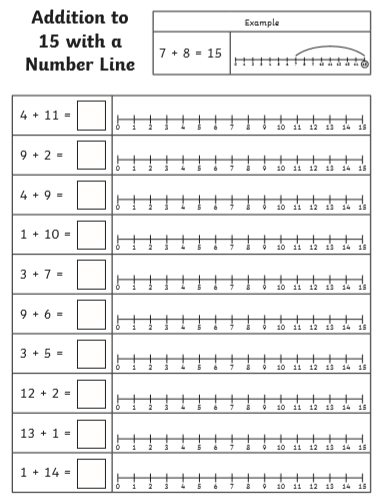 Work through the number sentences.

Don’t forget to use the number line to help you!

Always start with the largest number to make the jumps easier!